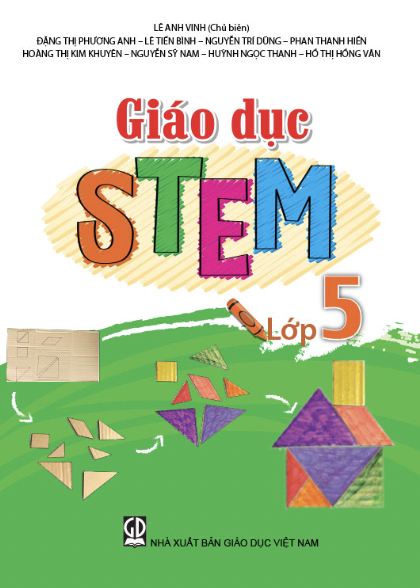 Bài học STEM 3MÔ HÌNH MƯA SẮC MÀU
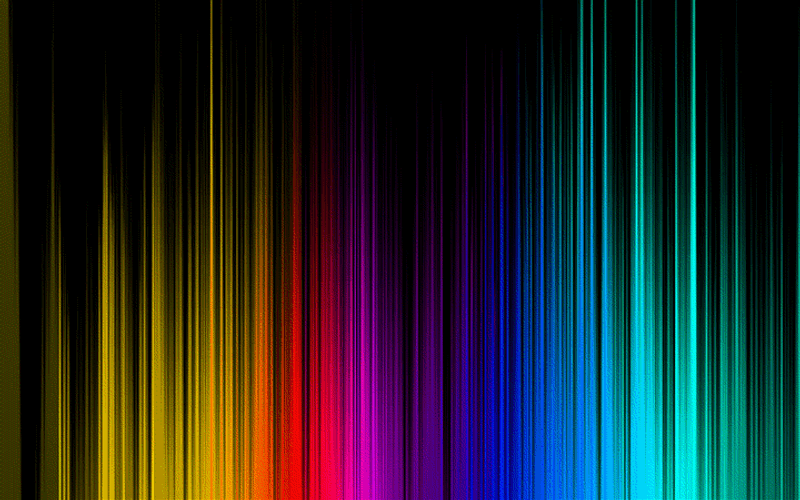 Giảng viên:  Nguyễn Thị Yến
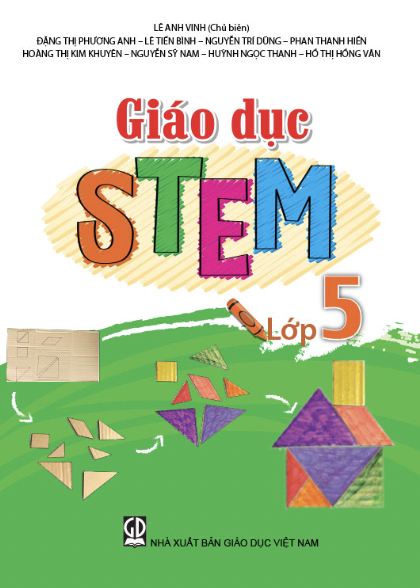 KHỞI ĐỘNG
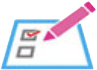 Trong thí nghiệm này, “các hạt mưa màu sắc" từ đáy cốc liên tục nổi ngược lên trên bên bề mặt rồi lại rơi xuống đáy.
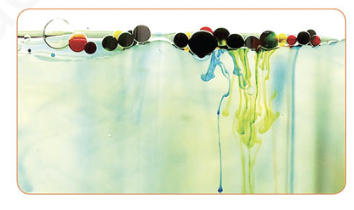 Kết quả thí nghiệm “mưa sắc màu"
[Speaker Notes: link video: https://www.youtube.com/watch?v=RnvCbquYeIM]
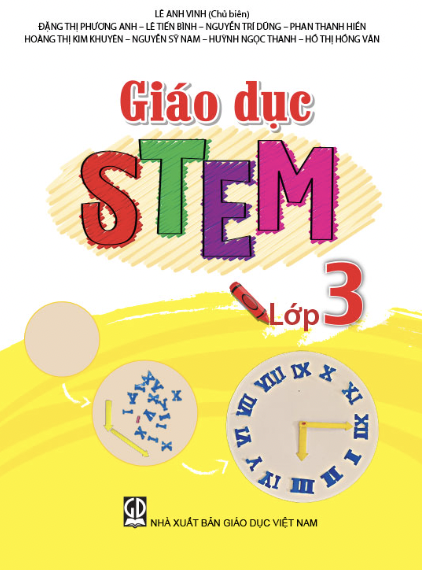 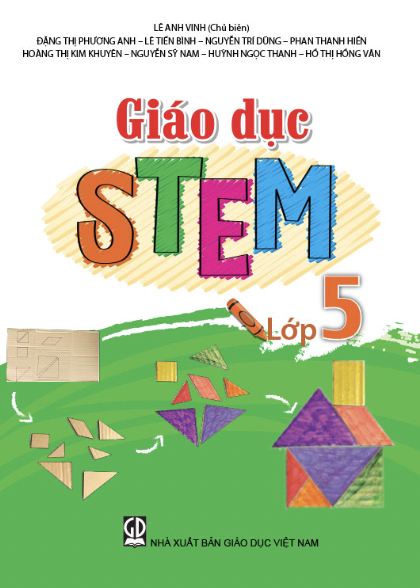 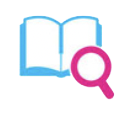 II. KHÁM PHÁ
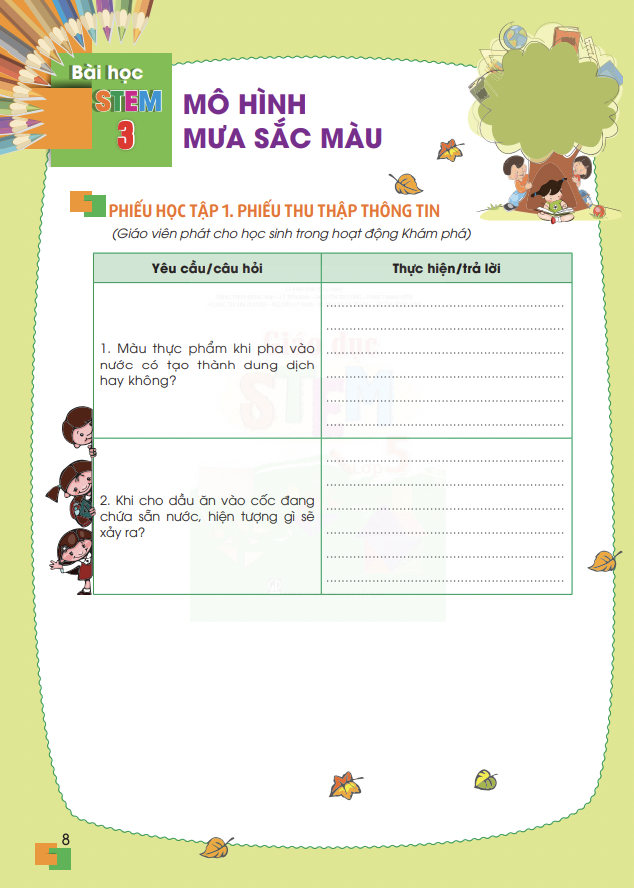 Chia mỗi nhóm 6 thành viên.
Mỗi nhóm sẽ được giáo viên phát một
 Phiếu học tập 1: Thu thập thông tin.
 3.    Các thành viên trong nhóm sẽ cùng nhau điền câu trả lời vào phiếu.
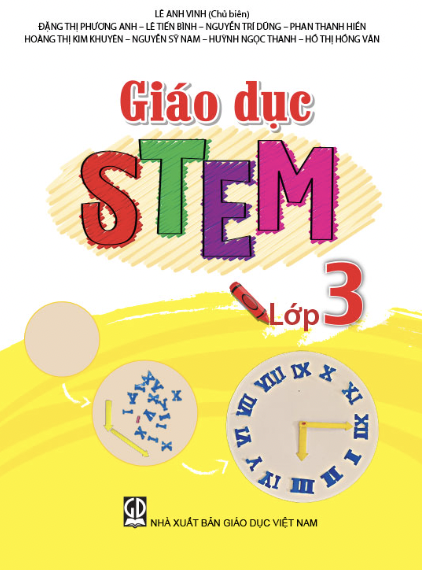 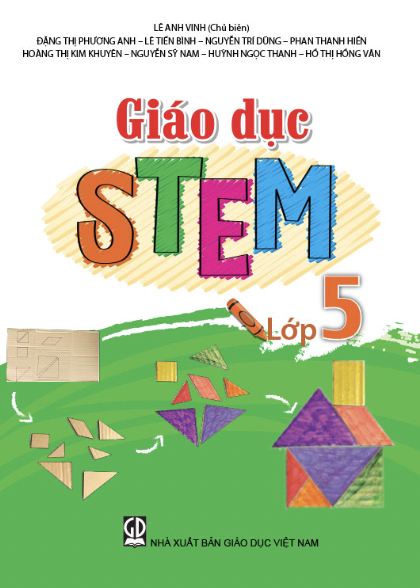 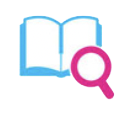 II. KHÁM PHÁ
Màu thực phẩm pha vào nước có tạo thành dung dịch hay không?
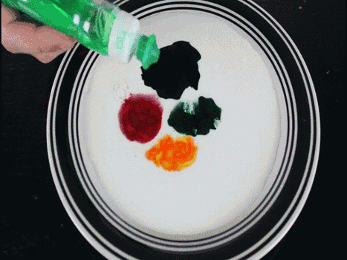 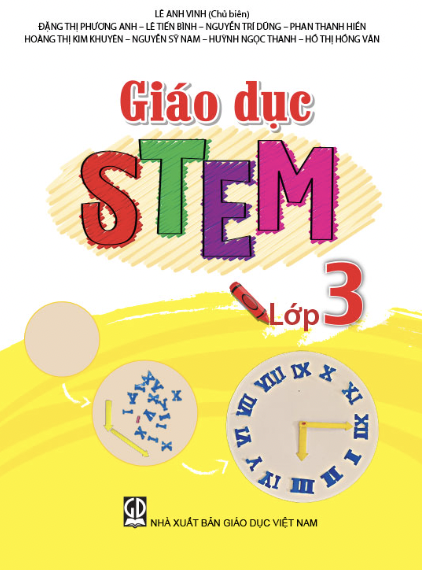 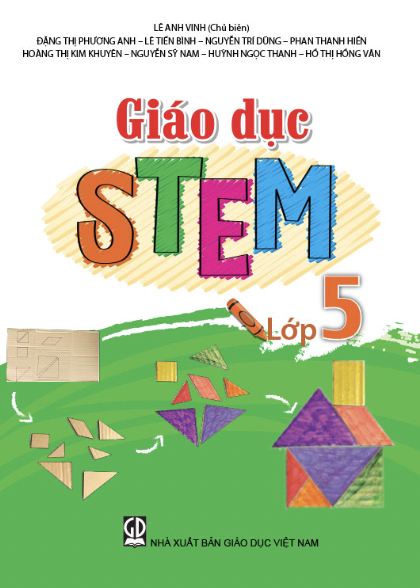 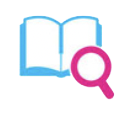 II. KHÁM PHÁ
2.     Khi cho dầu ăn vào cốc đang chứa nước, hiện tượng gì sẽ xảy ra?
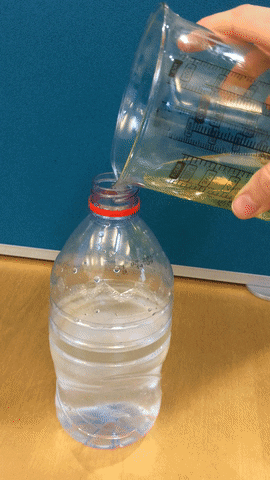 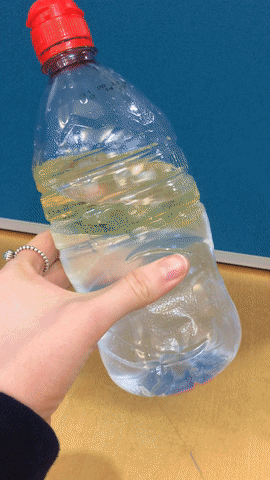 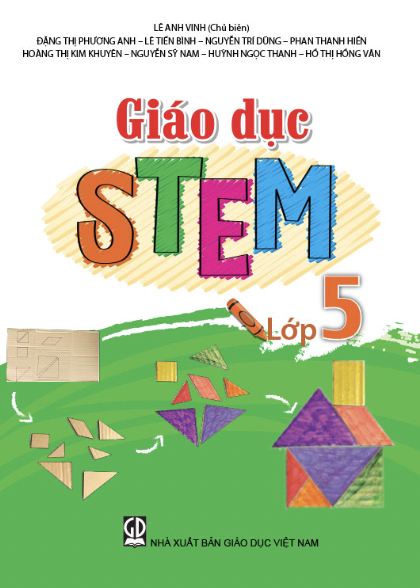 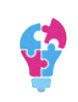 III. Đề xuất và lựa chọn giải pháp
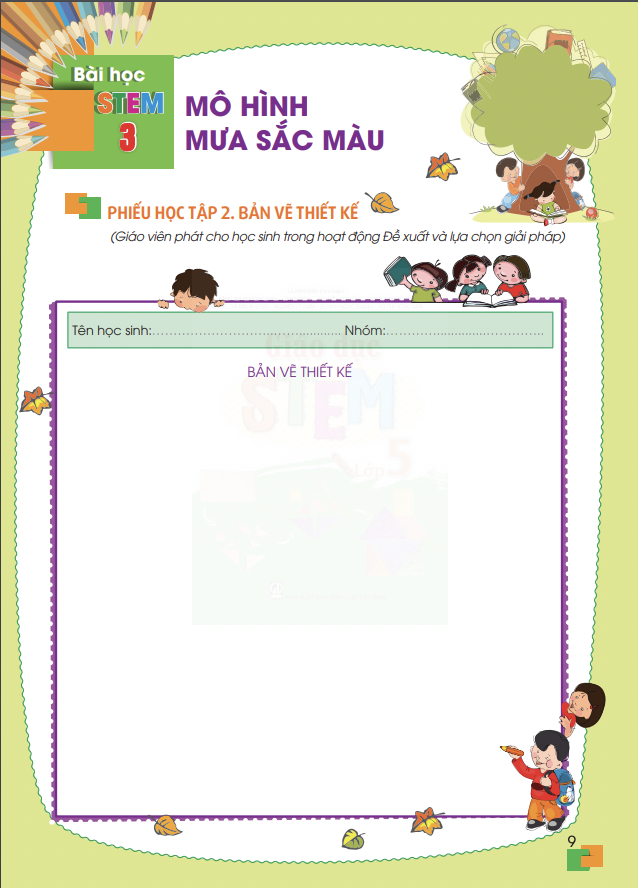 Mỗi nhóm sẽ được giáo viên phát một Phiếu học tập 2: Bản thiết kế. 

 2.    Các thành viên trong nhóm cùng nhau lên ý tưởng sản phẩm, sau đó phác hoạ lên phiếu.
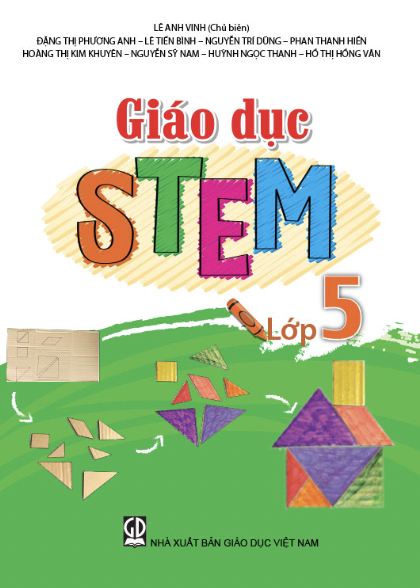 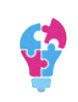 III. Đề xuất và lựa chọn giải pháp
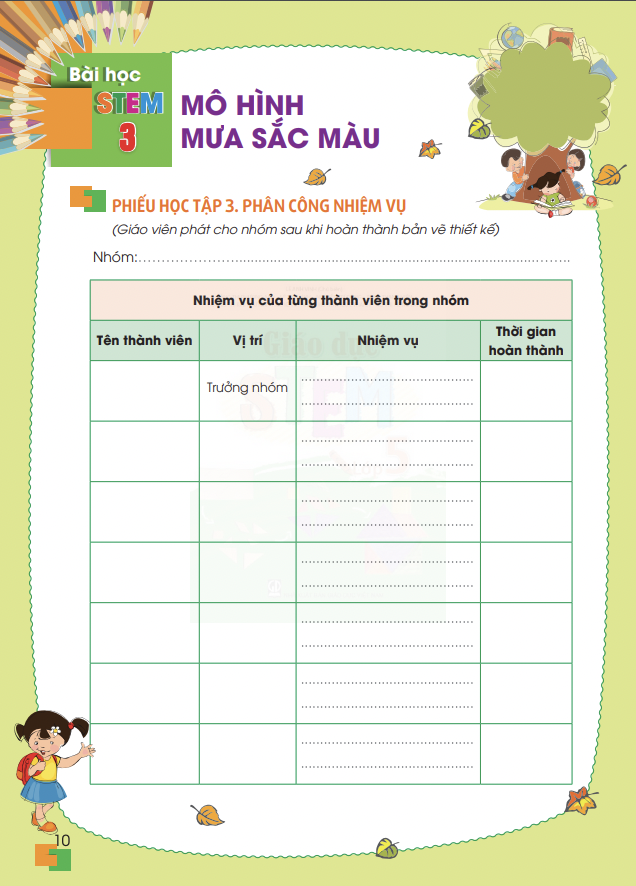 Mỗi nhóm sẽ được giáo viên phát một 
Phiếu học tập 3: Phân công nhiệm vụ.

 2.     Các em hãy chọn 1 thành viên  làm trưởng nhóm.

 3.     Trưởng nhóm sẽ phân công nhiệm vụ cho mỗi thành viên, sau đó điền thông tin của thành viên trong nhóm vào phiếu.
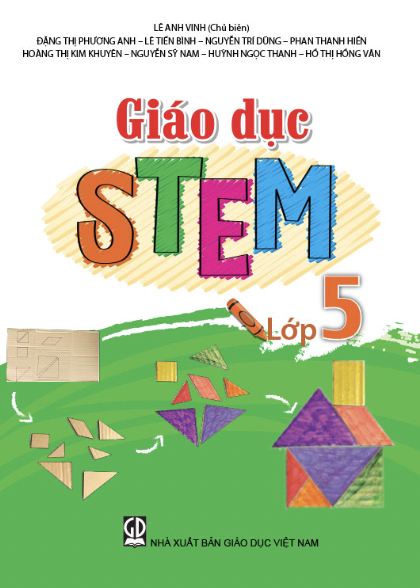 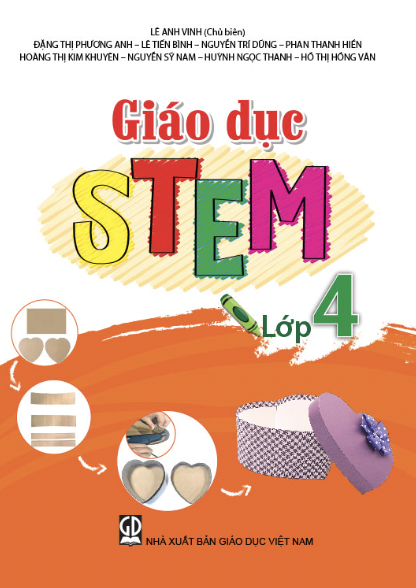 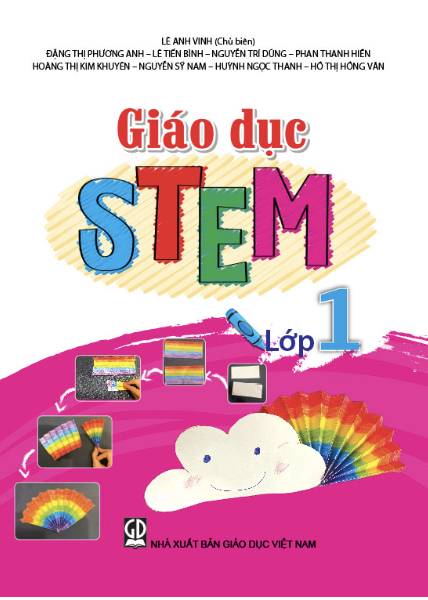 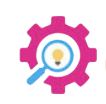 IV. CHẾ TẠO, THỬ NGHIỆM 
và ĐIỀU CHỈNH
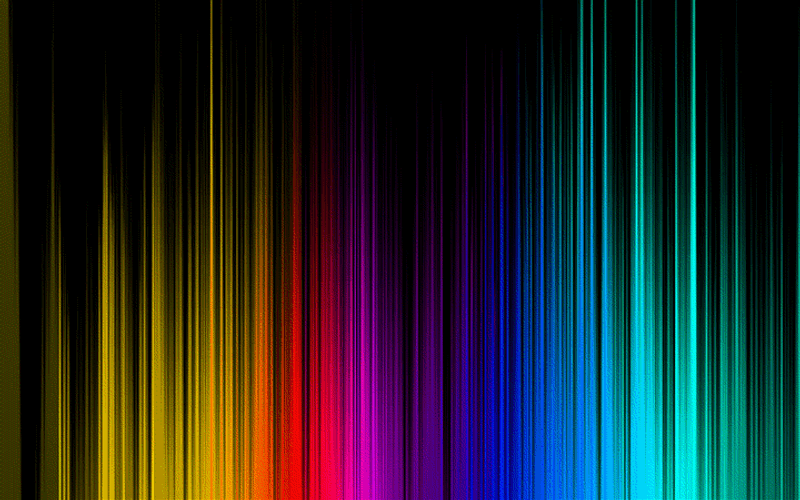 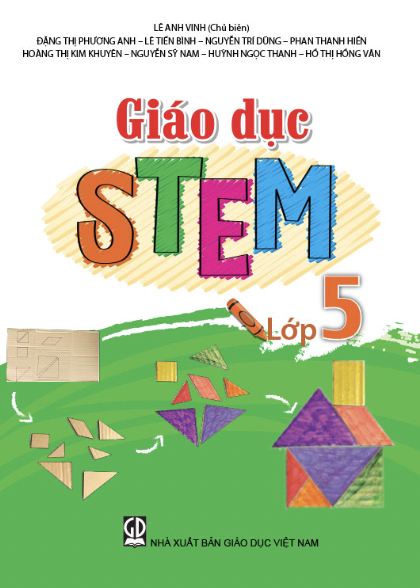 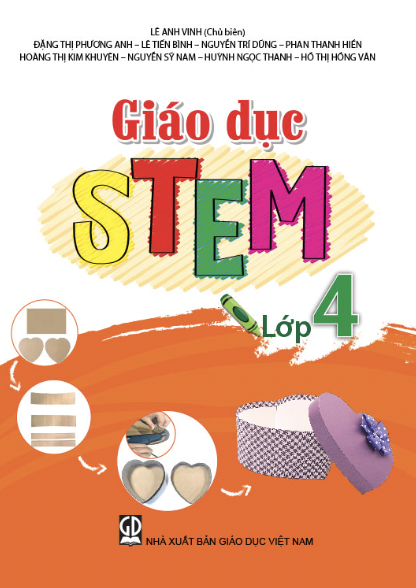 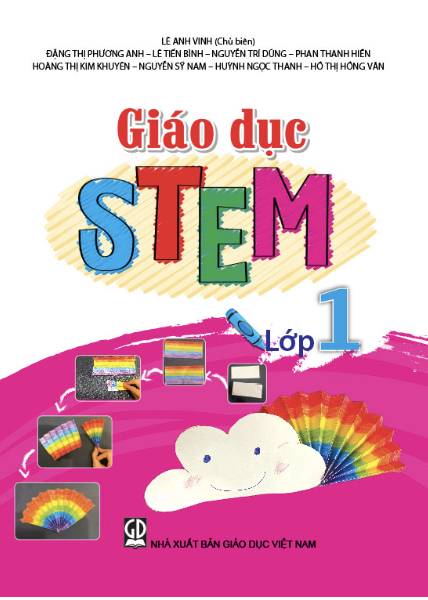 Chuẩn bị
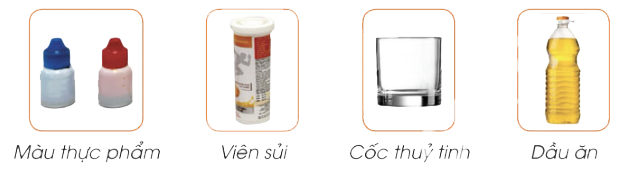 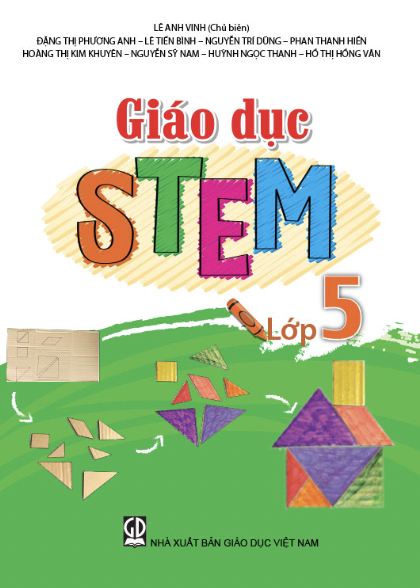 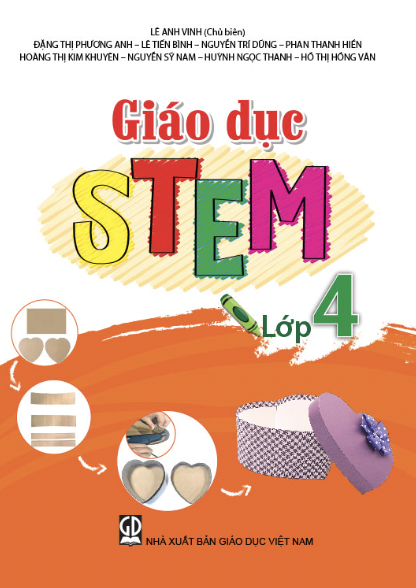 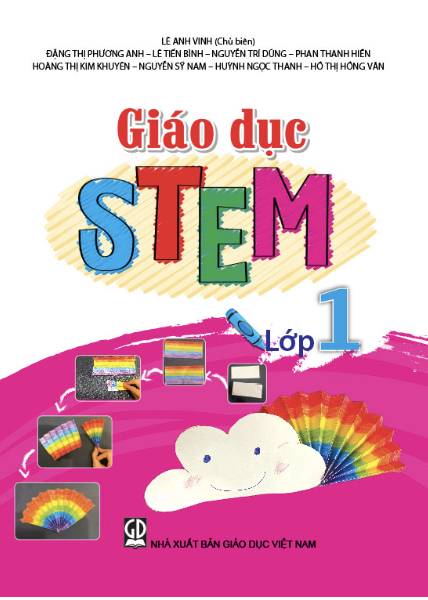 b. Gợi ý sản phẩm
BƯỚC 1
Cho nước vào cốc thuỷ tinh (khoảng ⅕ dung tích của cốc).
Rót thêm dầu ăn vào cốc cho gần đầy. Dầu ăn sẽ nổi lên trên, nước ở phía dưới.
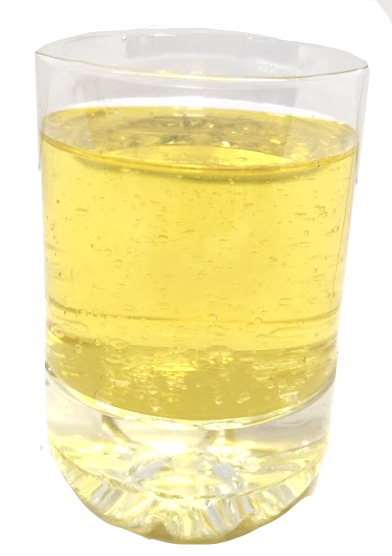 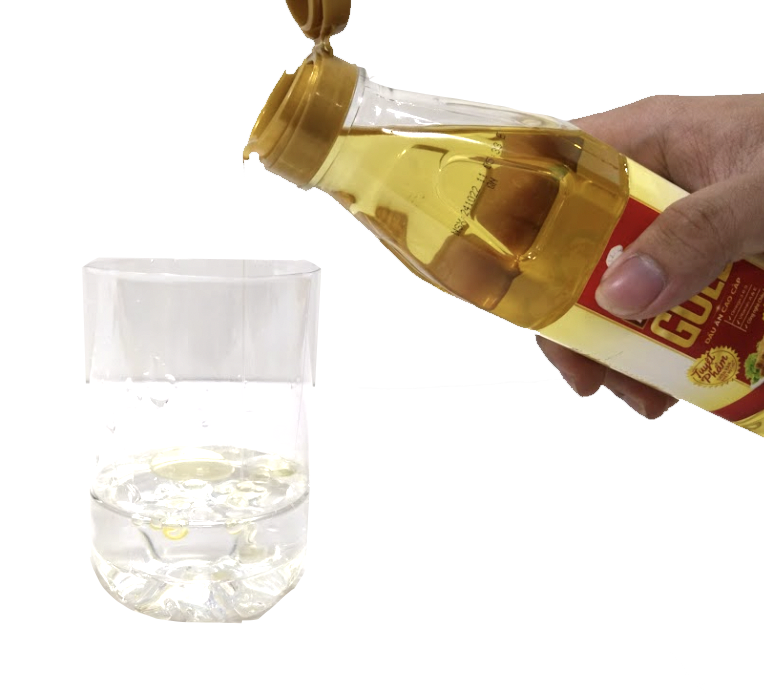 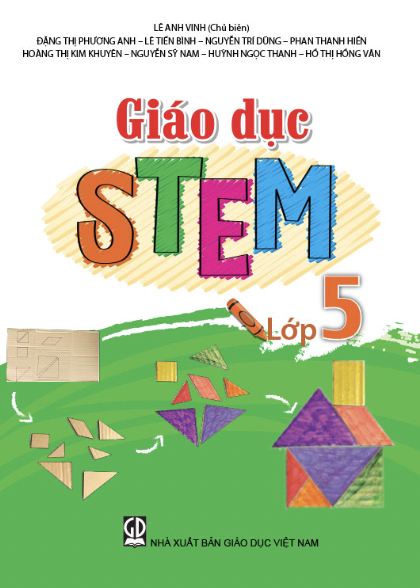 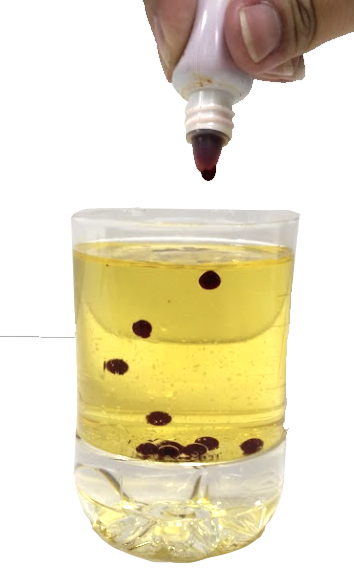 BƯỚC 2
Lần lượt nhỏ các giọt màu thực phẩm vào cốc. 
Do màu thực phẩm không tan trong dầu ăn và  cũng nặng hơn dầu ăn nên chìm xuống dưới lớp dầu.
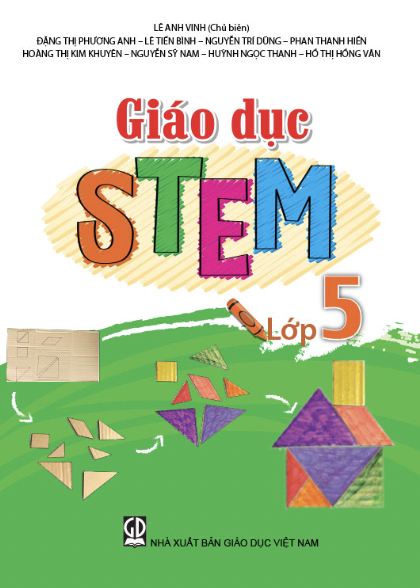 BƯỚC 3
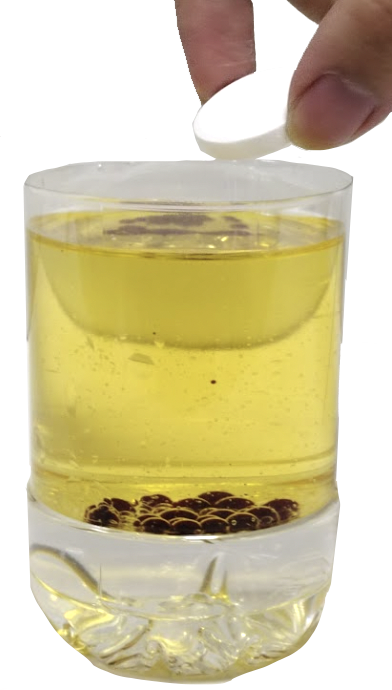 Thả viên sủi vào cốc, khi viên sủi gặp nước sẽ tạo ra bọt khí sủi lên miệng cốc. 
Vì vậy, hỗn hợp nước và màu thực phẩm ở đáy cốc tạo thành dung dịch màu thực phẩm.
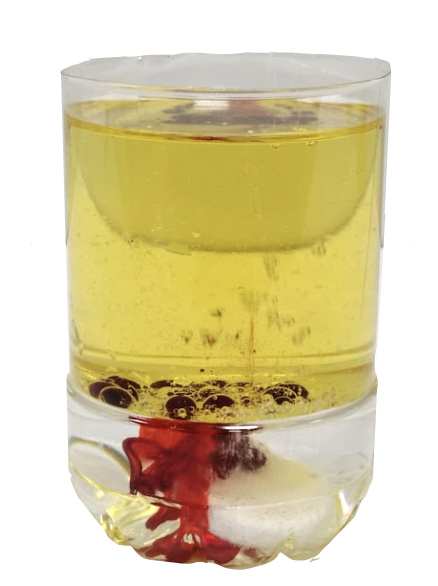 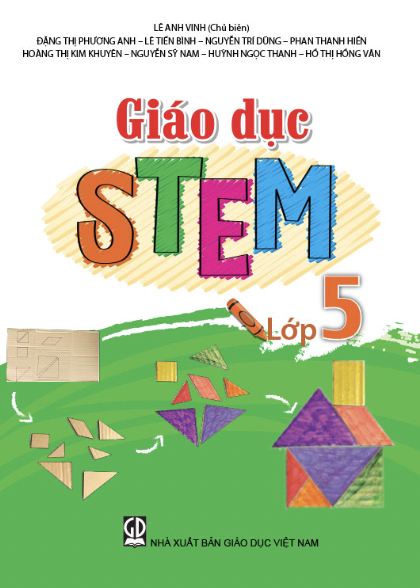 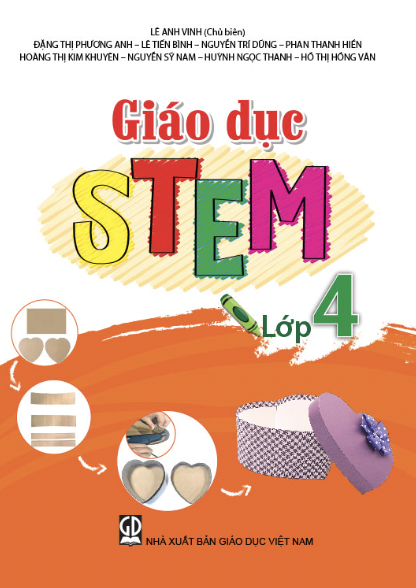 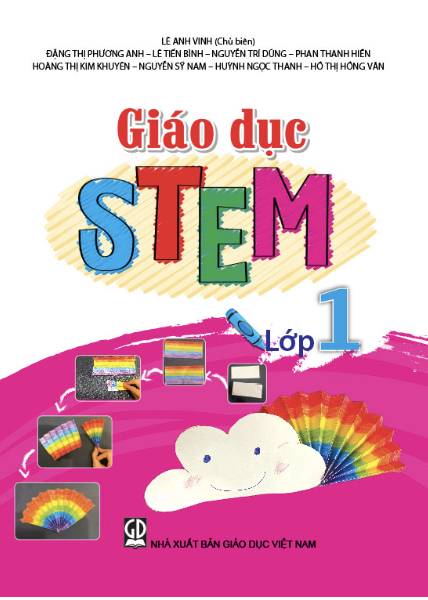 BƯỚC 4: Hoàn thiện sản phẩm
Các bọt khí sinh ra liên tục và mang theo dung dịch màu thực phẩm nổi lên phía trên. Sau khi  khí sủi thoát ra khỏi miệng cốc, màu thực phẩm lại rơi trở lại đáy cốc.
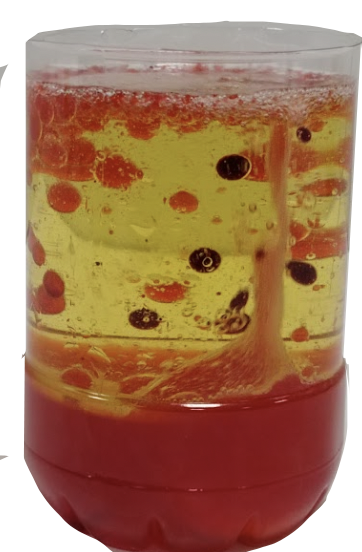 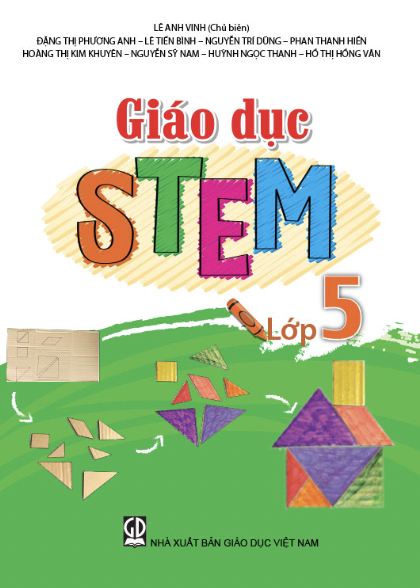 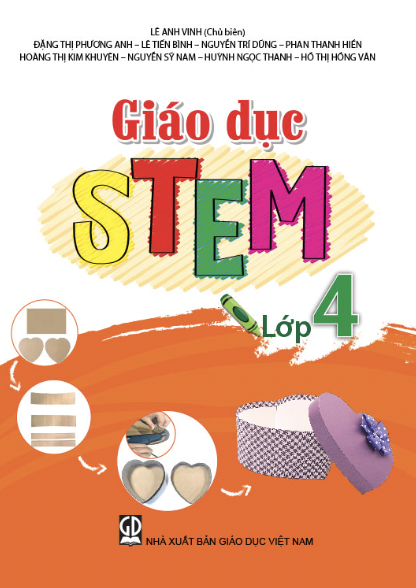 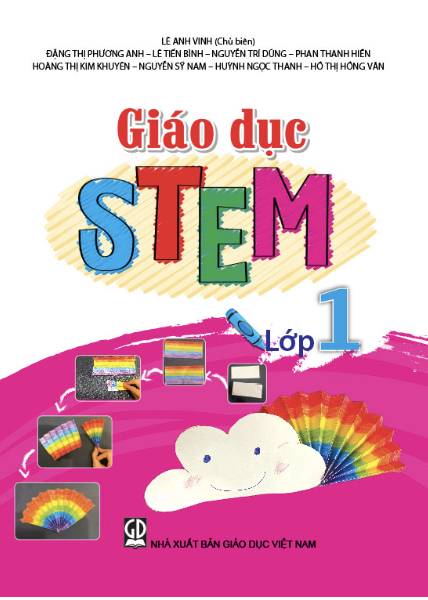 c. Thử nghiệm và điều chỉnh sản phẩm
Em tiến hành thử nghiệm và quan sát quá trình “mưa sắc màu" diễn ra. Tỉ lệ giữa nước và dầu ăn như trên đã hợp lí chưa?
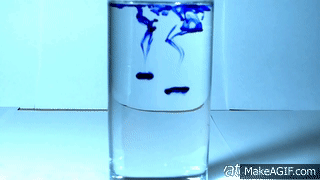 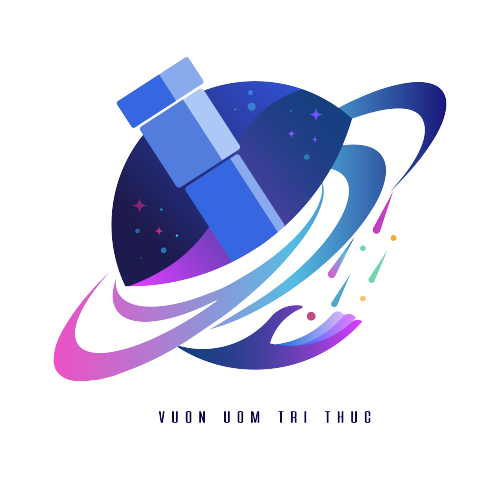 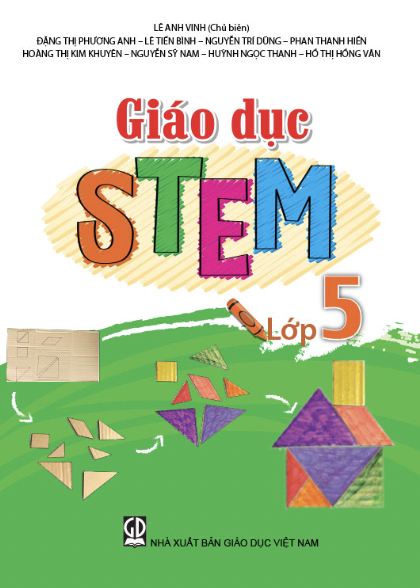 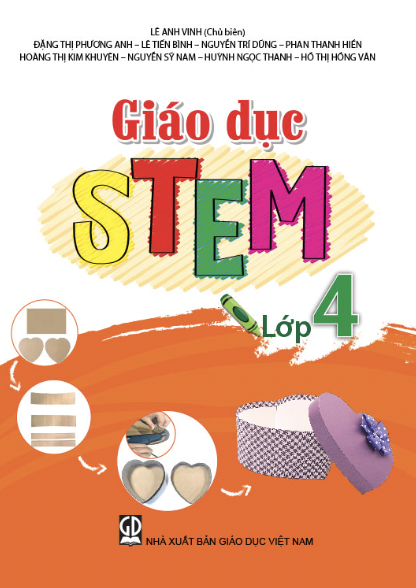 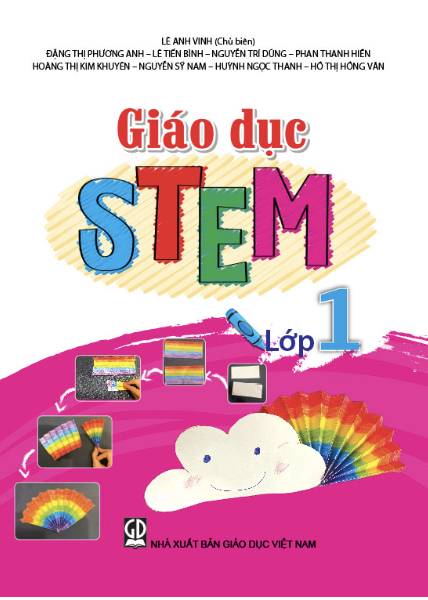 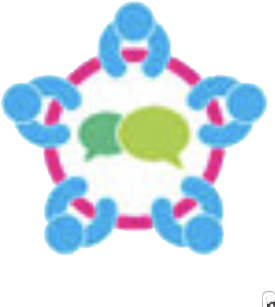 V. CHIA SẺ, THẢO LUẬN
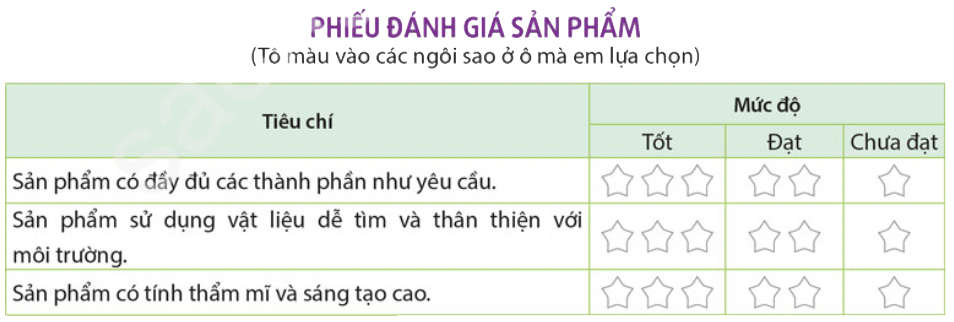